Figure 2. The equivalent current dipole of the first response in subject C2 superimposed on her coronal and axial MR ...
Cereb Cortex, Volume 15, Issue 5, May 2005, Pages 507–513, https://doi.org/10.1093/cercor/bhh150
The content of this slide may be subject to copyright: please see the slide notes for details.
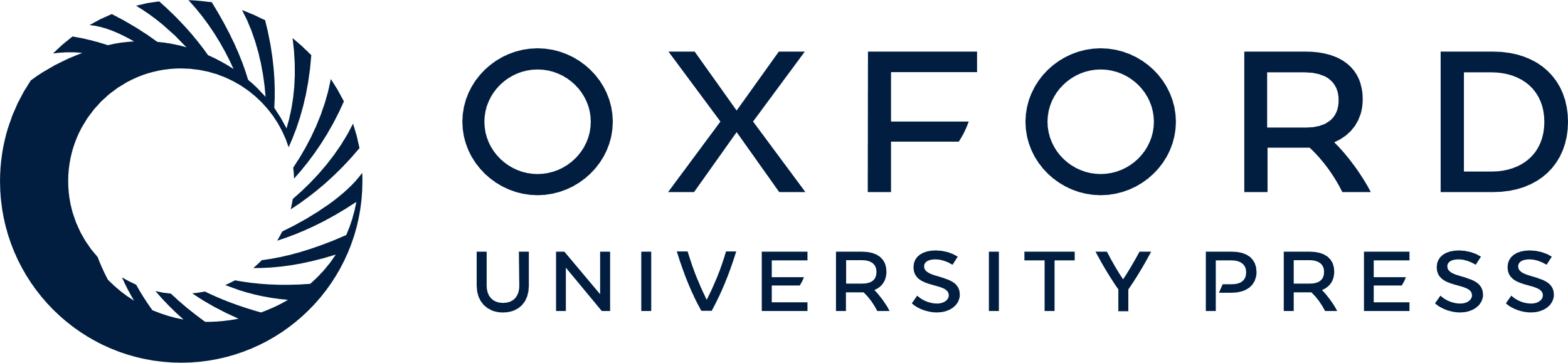 [Speaker Notes: Figure 2. The equivalent current dipole of the first response in subject C2 superimposed on her coronal and axial MR images.


Unless provided in the caption above, the following copyright applies to the content of this slide: Cerebral Cortex V 15 N 5 © Oxford University Press 2004; all rights reserved]